Financial Aid & Money ManagementFor Entering Medical Students Class of 2028 University of Louisville – SOM OrientationAngela HallFinancial Aid Coordinator for SOM
Welcome 
 Class of 2028!
|  2
SOM Financial Aid Staff
Leslie R. Kaelin, M.Ed.
SOM Financial Aid Director

Angela Hall, MSM
SOM Financial Aid Coordinator

Located in:
SOM A Building
Suites 204 & 205 (across from Student Affairs)
502-852-5187
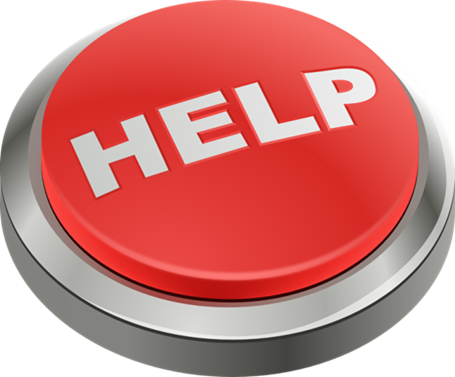 |  3
Functions of Different Offices:
Bursar’s office:
Student Billing
Refunds (Student Choice -  Nelnet)
Third Party Billing
VA and Military HPSP
Takes payments
SOM - Financial Aid:
Assist with account questions
Additional loan offers/loan reductions
Post internal awards
Billing for NHSC
Counseling
Financial Literacy Events
Main Campus Financial Aid:
Clear Conflicting info on FAFSA
Process Verification
Clears Citizenship
Posts outside scholarships
Packaging processing
Campus Health Services:
Waving Major Medical Insurance
Questions regarding medical coverage
|  4
Financial Literacy Provided by our Office:
We Make Financial Literacy Fun!

M1 - The Price is Right! - Topic: Goals and Budgeting (Fall)

M1 - Fashion $ense Show (Spring) College competition - “Doing More with Less”- Celebrity SOM Judges

M2 - So You Want To Be a Millionaire? - Credit Reports and Scores

Various emails about AAMC Financial Literacy Webinar

Financial Wellness programing

New M4 elective course
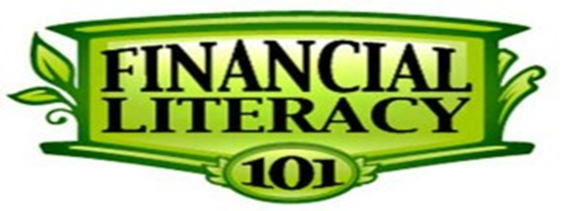 |  5
24-25 Cost of Attendance (COA) Details – M1 year
Bursar’s Office Bill Spring 25
$23,353      KY-R Tuition
$625            Technology Fee
$52.50         HSC Health Fee
$98               UofL Recreation Fee
 0                  Disability Insurance Fee (not billed in spring)
$1551.50     Major Medical Health Ins. (waive?)
     $24,680 Total Billed Spring 25
Bursar’s Office Bill Fall 24
$23,353      KY-R Tuition
$625           Technology Fee
$52.50        HSC Health Fee
$98              UofL Recreation Fee
$55              Disability Insurance Fee
$1551.50    Major Medical Health Ins. (waive?)
     $25,735 Total Billed Fall 24
Not billed, but in your (M1) 24-25 COA
$1,332    M1 Books & Supplies & Equipment
$28,058  Living Expenses (Includes Major Medical Health Ins., $3103 total) 
Living Expenses include Room & Board, Transportation, Major Medical Insurance, Personal Expenses & Loan fees 
Total M1 COA: $77,702
Total M1 COA Non-Resident tuition: $101,938
|  6
Financial Aid Helpful Hints
#1 Develop a Budget !!! Reference back to it throughout school!

Ask SOM Financial Aid, please do not assume or take the advice from a fellow classmate to answer your questions. There are no stupid questions!

If you accepted less than your original offered loan up to the full Cost of Attendance (COA), you can request previously declined or reduced loans, contact our office!

If you are having any financial issues or concerns throughout medical school, contact our office. SOM FA will do everything we can to assist you. 

If possible, plan for a backup financial assistance option, before the unexpected happens.
  
Remember to save for lump sum expenses.
 
Attend Financial Wellness & Literacy programs! Fun, informative, prizes and lunch! 

Make sure to budget for summer, remember to budget for 12 months!
|  7
Bursar's office - Student Billing
All Tuition & Fees listed on COA: billed half in the fall and half in the spring 
When does the Bursar's office post student bills?
Fall Semester – First week of July
Spring Semester – Late November
Major medical health insurance will automatically be placed on your account during billing; it is required to have. 
If eligible, you can waive the automatic charge if you have qualifying insurance coverage already.   
Books and Supplies – Estimated (not billed)
|  8
Outside Scholarships must be reported
All outside scholarships or aid must be reported to SOM Financial Aid as soon as you know of the award, failure to do so can create an unnecessary over award you will be responsible to pay back.  It can/will impact the amount of Unsub loan you can receive. 
  Some EXAMPLES:
  Received Military Scholarship that covers all tuition 
  NHSC Scholarships (National Health Service Corp)
  Daviess County Medical Society
  Community or Outside Scholarships
  National Medical Fellowships Scholarships


If tuition was initially paid by loans, we would have to reduce the loans.
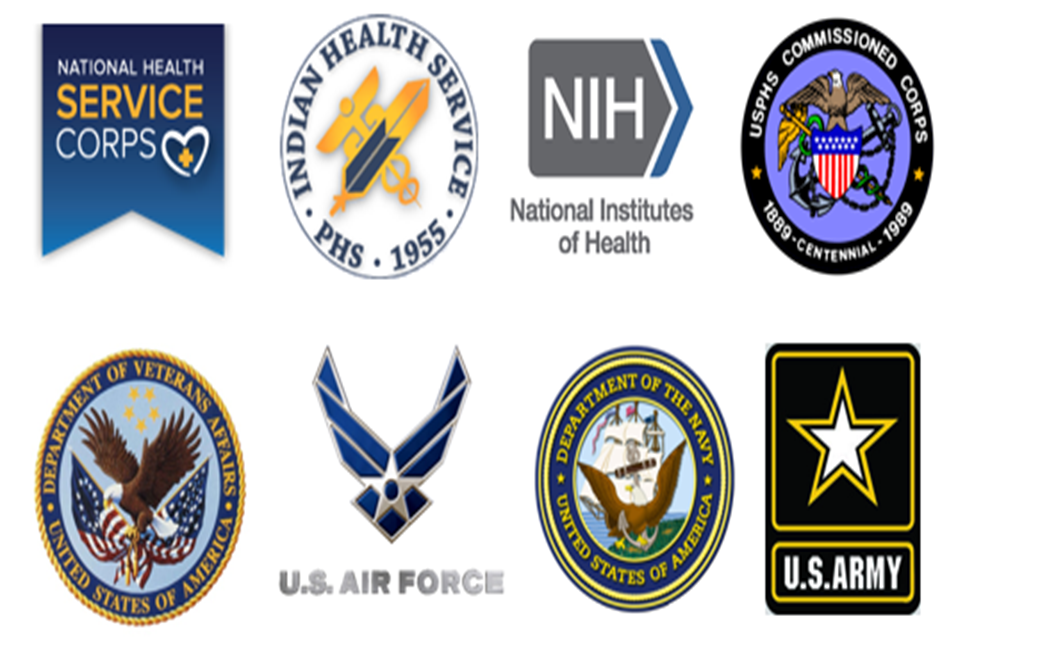 |  9
Federal Student Loans
		Must complete new FAFSA each year.
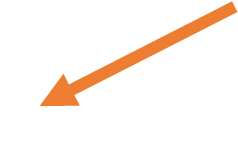 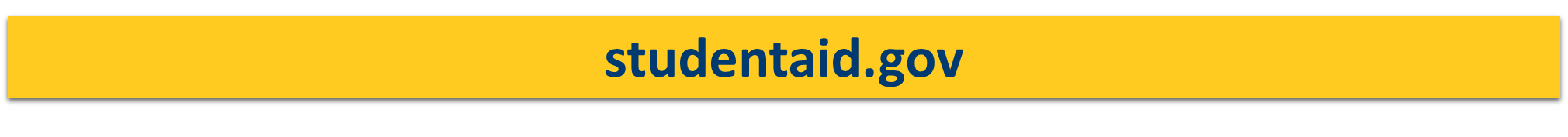 |  10
Complete Entrance Counseling:
Entrance Counseling explains your rights and the obligations you agree to meet as a condition of accepting a Direct Loan.Topics include: Estimate the Cost of Your Education
Paying for Your Education
Federal Student Loans
How Much You Can Expect to Borrow
Prepare for Repayment After School
Consequences of Not Repaying Student Loans
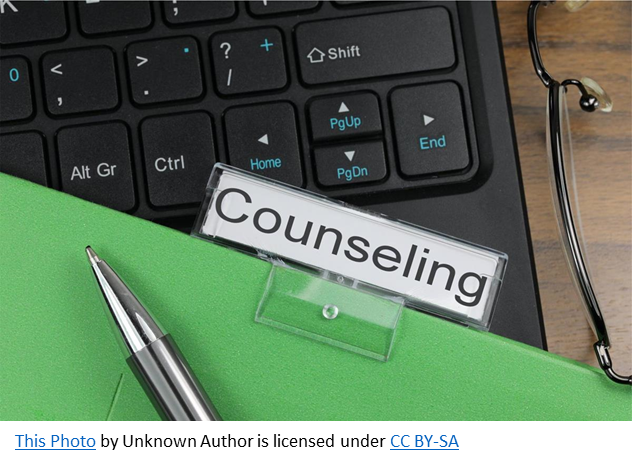 |  11
Master Promissory Note (MPN)
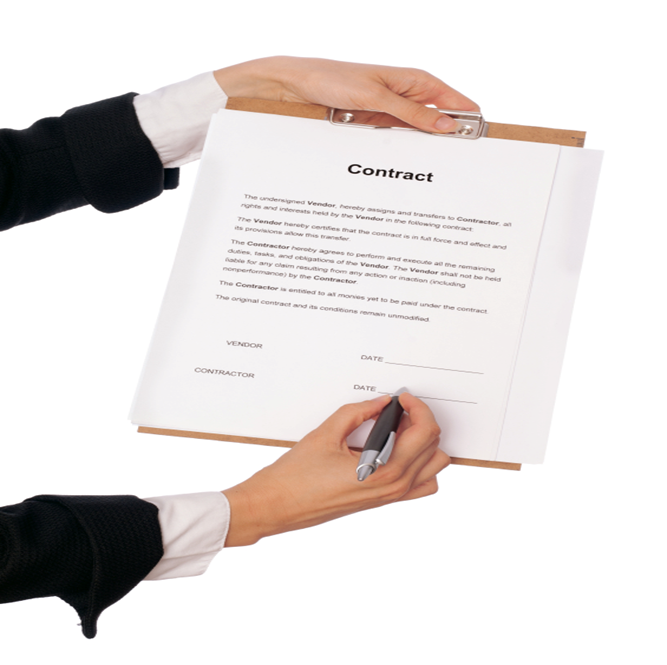 Is a contract, your agreement to repay your loans.
Can be used for multiple years (10 Years)
Read before signing
Lists your rights & responsibilities
|  12
24-25 Direct Unsubsidized & Additional Unsubsidized Loan
8.08% Fixed Interest Rate
1.057% Federal Loan Fee
Interest starts accruing continuously, at the point of disbursement
Automatic in-school deferment 
Maximum yearly (if eligible): 
M1-$42,722 (10-months)
M2-$44,944 (11-months)
M3-$47,167 (12-months) 
M4-$42,722 (10-months)
Maximum Undergrad/Grad: $138,500 Maximum professional student lifetime limit: $224,000
|  13
24-25 Direct Grad PLUS Loan
9.08% Fixed Interest Rate
4.228% Federal Loan Fee
Interest starts accruing continuously, at the point of disbursement
Automatic in-school deferment will postpone repayment
Grad PLUS has a maximum interest rate cap of 10.5%
Maximum up to COA (if eligible)
Dept. of Education approval includes a “Credit Check”
|  14
Federal Loan Origination Fees
The federal loan fee is deducted from each loan by the Dept. of Education prior to disbursement.

The disbursed amount you receive will be slightly less than the amount you actually accept/borrow  (your gross amount).

You’re responsible for repaying the gross amount you borrow.
Unsubsidized Loan: 1.057% Loan Fee

$20,500 + $22,222 = $42,722 Total Accepted 

$216 + $234 = $450 Total Loan Fees

$42,272 “Net” Disbursed ($21,136 per semester)
Grad/PLUS Loan: 4.228% Loan Fee

$27,244 Total Accepted

$1,150 Total loan Fees

$26,094 “Net” Disbursed ($13,047 per semester)
|  15
Indebtedness
Data from the 22-23 LCME Part-1B Student Financial Aid Questionnaire:

22-23 UofL SOM Loan Debt
$218,018 Medical School Loan Debt
$225,254 Total Educational Loan Debt (medical school & loans prior to medical school)

22-23 Loan Debt-Data from the 22-23 LCME FASR Report 
$186,853 National Average Medical School Loan Debt
$196,290 National Average Total Educational Loan Debt (medical school & loans prior to medical school)
|  16
Important Borrowing Advice
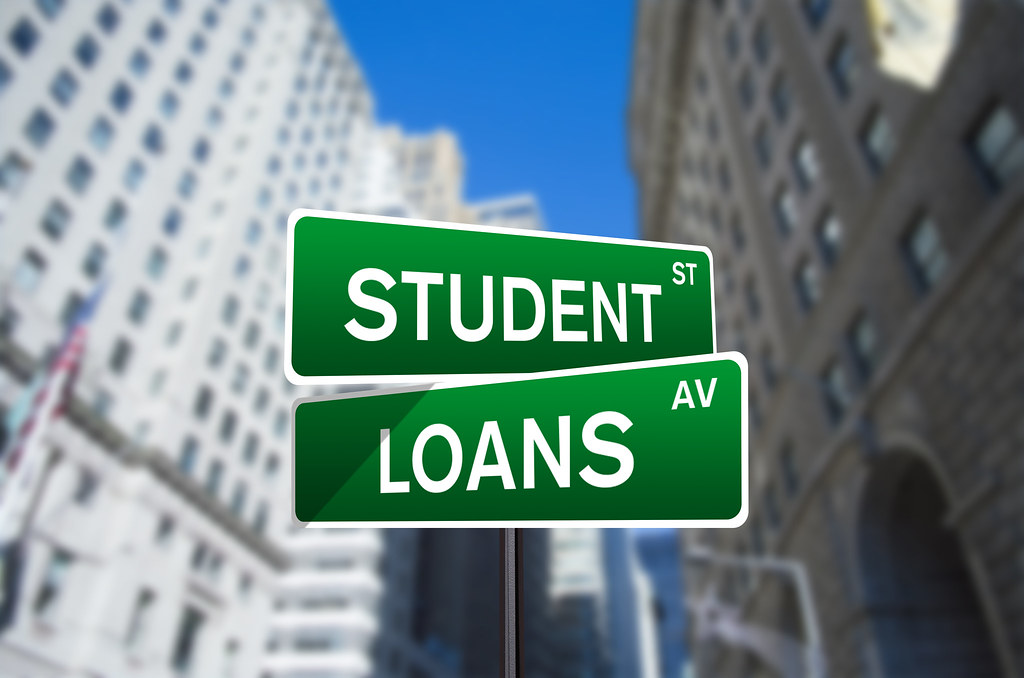 If you borrow, borrow wisely 
Only take out loans for expenses you need (you are not required to accept all loans offered)
Know the terms and rates of loans offered to you 
Learn your loan servicer and/or provider to keep track of your loans during medical school
Research alternatives to borrowing
This Photo by Unknown Author is licensed under CC BY
|  17
MedLoans Organizer and Calculator
The MedLoans® Organizer and Calculator was developed to assist medical students and residents with managing their education debt.
 The MLOC provides a secure location to organize and track student loans while also displaying possible repayment plans and costs based on the borrower’s student loan debt.
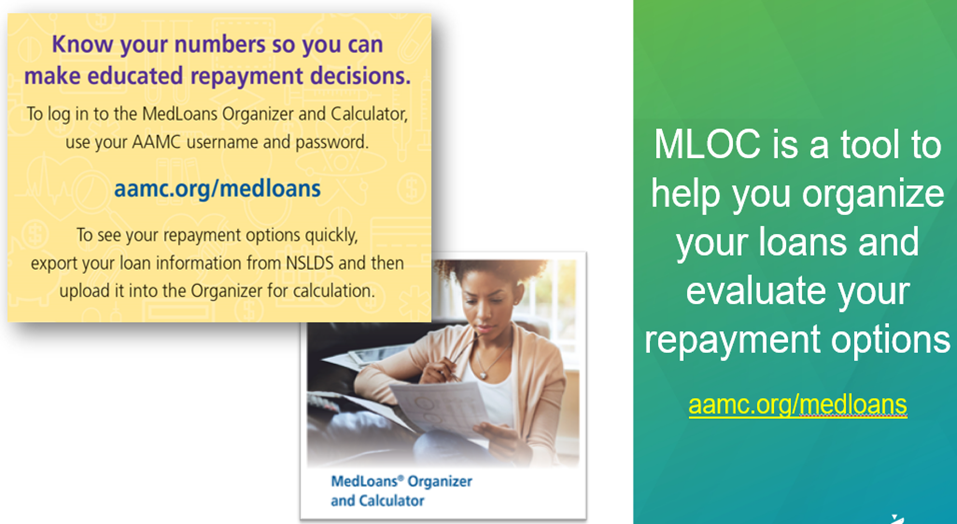 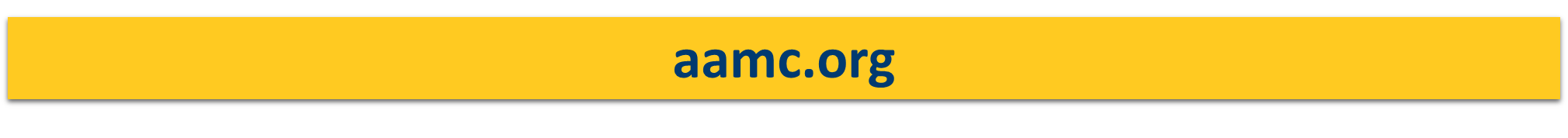 |  18
Interest Capitalization:	Addition of unpaid interest to the principal	Example:
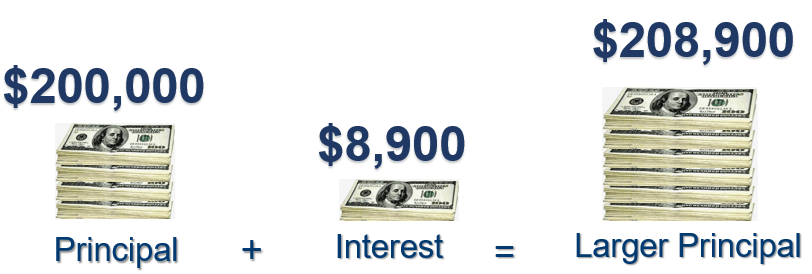 |  19
Repayment Begins When:	You drop below half-time, graduate, take 	a leave of absence or withdraw.
You should then:
Contact the Financial Aid Office 
Complete Federal Exit Counseling (it is required)
Make Payment Arrangements W/Loan Servicer (Payments will start after 6-month grace period)
|  20
Loan Forgiveness & Repay Assistance
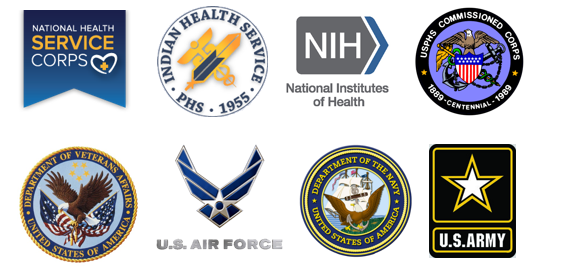 Military HPSP Scholarships
VA HPSP Scholarships
NHSC Scholarship and loan repayment
|  21
The Basics of Budgeting	Where are you getting your discretionary?
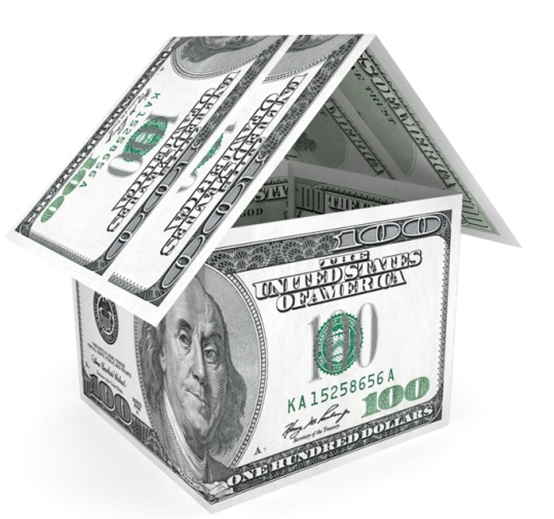 Your Total Income
Your Total Expenses
=  Your Discretionary Income
|  22
Familiarize Yourself with Your Expenses
Fixed Expenses
Variable Expenses
Groceries
Clothing
Dining out
Entertainment
Rent
Auto loan payment
Health insurance premium
Cell phone
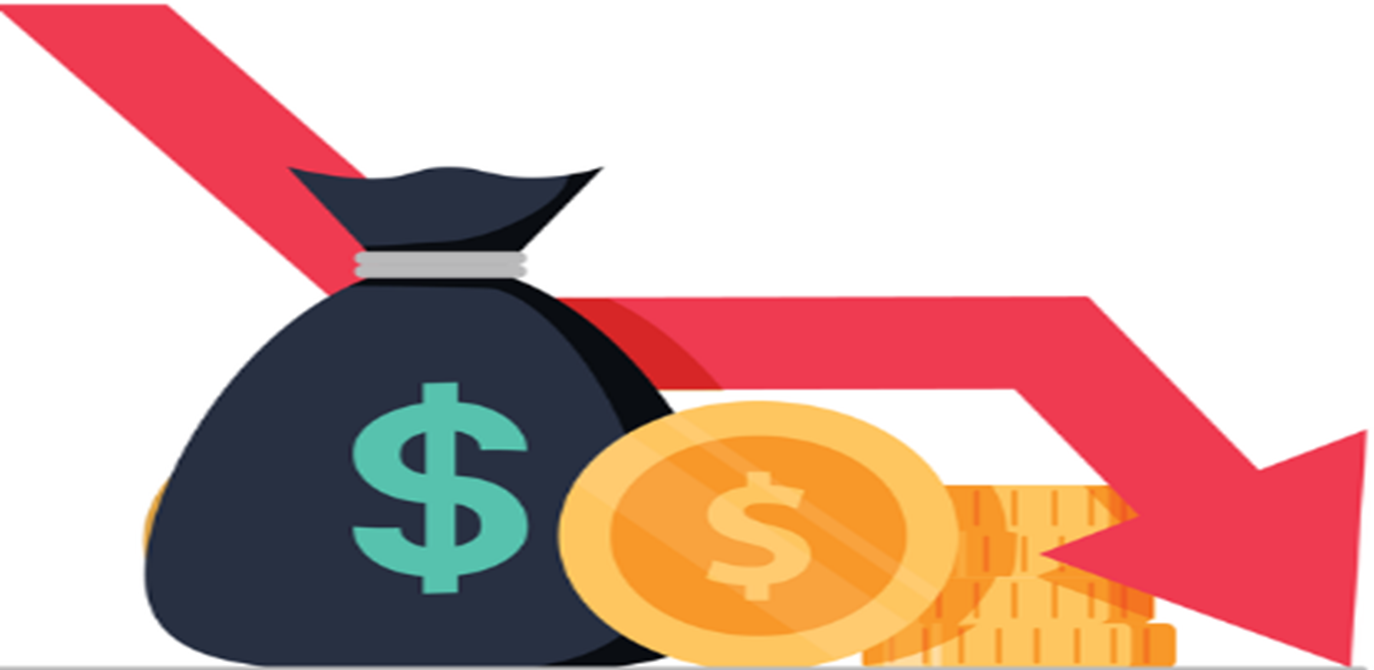 |  23
Put A Monthly Budget In Writing
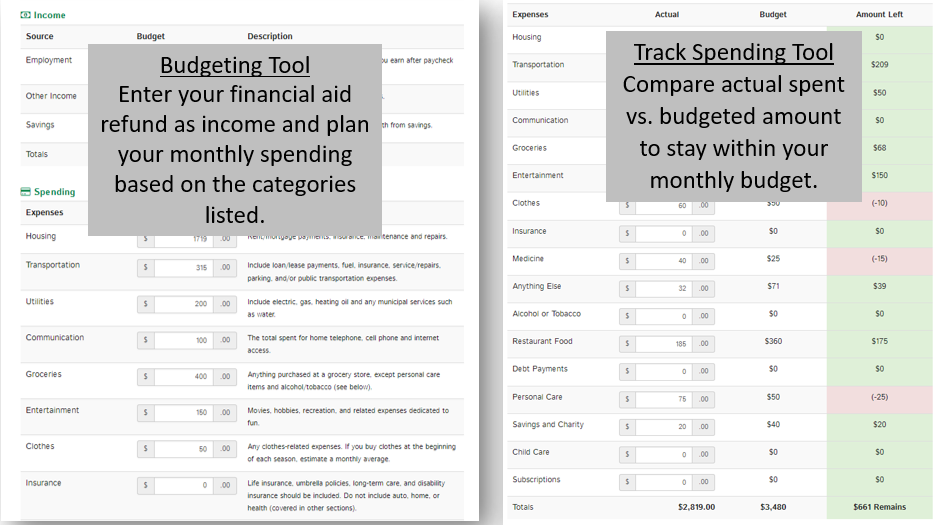 Review bank or credit card statements often
Keep accurate financial records
Know your spending limits
AAMC Financial Wellness Tool
|  24
It is important to monitor your credit…even while in medical school.
Simple Steps to Improve Your Score:
A FICO Score is Based On:
Pay bills on time

Pay down debt on lines of credit

Apply for credit sparingly
|  25
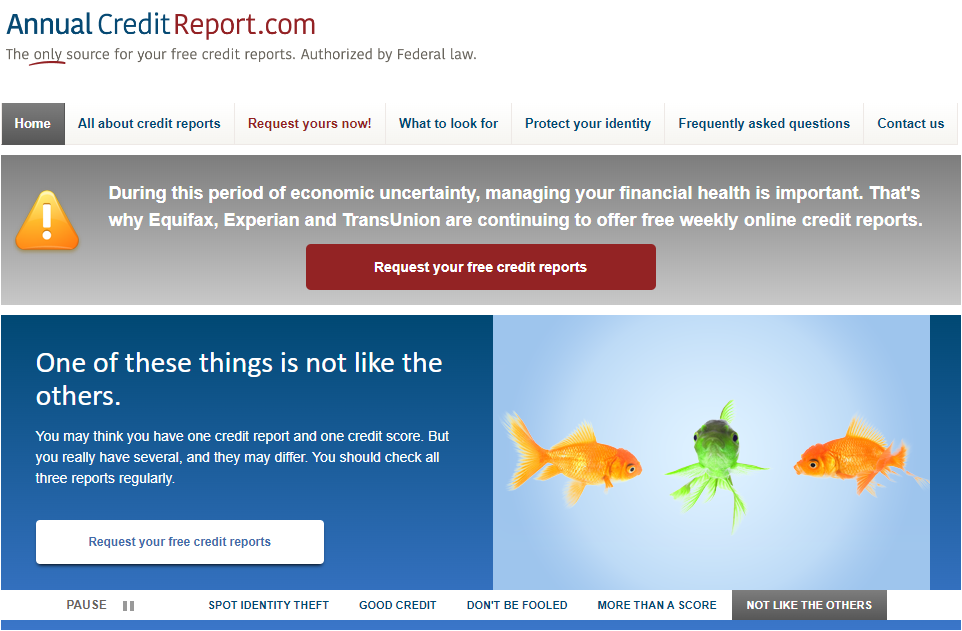 Check your Credit Report
annualcreditreport.com
Support Along the Way….
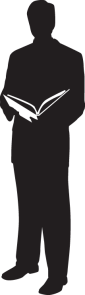 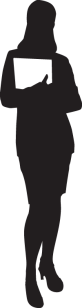 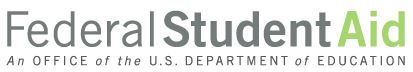 Financial Aid Office
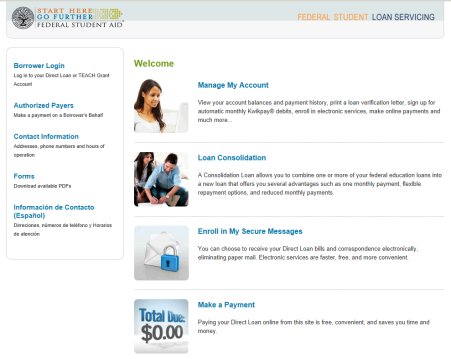 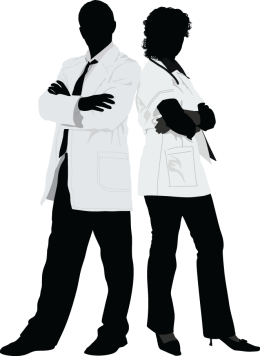 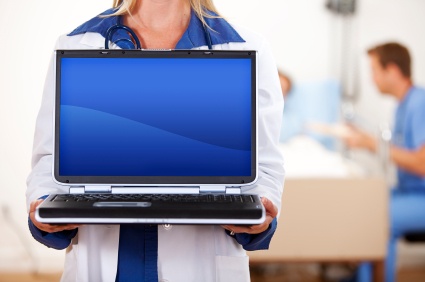 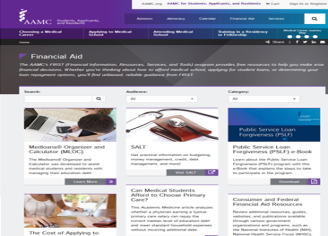 StudentAid.gov
aamc.org/FIRST
MedLoans Organizer & Calculator
aamc.org/medloans
|  27
Thank you!
|  28